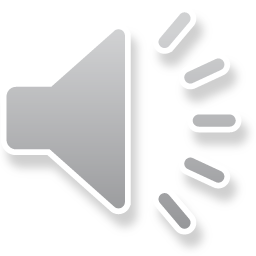 BÀI MỚI
1
KIỂM TRA BÀI CŨ
2
Học sinh
Học sinh
Học sinh
Học sinh
Học sinh
Học sinh
Học sinh
Học sinh
Học sinh
Học sinh
Học sinh
Học sinh
3
Học sinh
Học sinh
Học sinh
Học sinh
Học sinh
Học sinh
Học sinh
Học sinh
4
Học sinh
Học sinh
Học sinh
Học sinh
Học sinh
Học sinh
Học sinh
Học sinh
Học sinh
Thầy cô điền câu hỏi vào đây.
Thầy cô điền câu trả lời vào đây
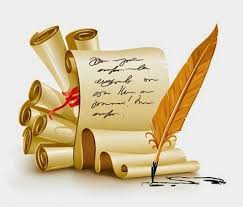 Thầy cô điền câu hỏi vào đây.
Thầy cô điền câu trả lời vào đây
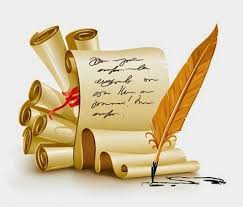 Thầy cô điền câu hỏi vào đây.
Thầy cô điền câu trả lời vào đây
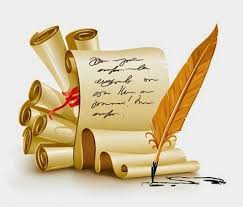 Thầy cô điền câu hỏi vào đây.
Thầy cô điền câu trả lời vào đây
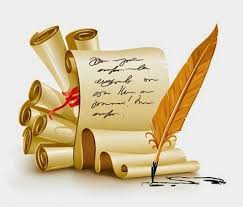 BÀI MỚI